Samspillet mellom byggerisikoforsikring og leverandørens garantiansvar
Advokat Jens Brede
Temaet
Utbyggingsprosjekt basert på en (eller flere) kontrakter på NF15/NTK15 vilkår
Selskapet har tegnet en byggerisikoforsikring (CAR forsikring) for prosjektet på WELCAR 2001 vilkår
En feil/skade på kontraktsgjenstanden oppstår eller oppdages etter levering
Videre fremstilling:
Kontraktsreguleringen av garanti/mangelsansvar
Forsikringsplikt i kontrakten
Forsikringsdekningen
Knock-for-knock/ skadesløsholdelse
2
Leverandørens garanti/mangelsansvar
Begrepene mangel og garanti
Både begrepene mangel og garanti innebærer at det er et avvik fra riktig oppfyllelse av Kontrakten.
Mangelsvurderingen gjøres på leveringstidspunktet, garantibrudd kan oppstå i hele garantiperioden. 
Garantien innebærer at ansvaret er objektivt, dvs at leverandøren ikke går fri for ansvar selv om han har opptrådt aktsomt.
Garantikrav oppstår når det i garantiperioden oppdages feil og mangler (defects) ved kontraktsgjenstanden som er levert. Bruker begrepet mangel som fellesbetegnelse. 
Feil som oppdages før opprettelse av leveringsprotokoll utgjør en del av leverandørens oppfyllelsesansvar (Art. 29.1).
NF/NTK Art. 23.1 inneholder en vid garantibestemmelse. Dekker i praksis alle feil og mangler som ikke skyldes normal slitasje, skader som skyldes ytre omstendigheter eller Selskapet.
Leverandørens ansvar for brudd på garantiene reguleres av reglene om mangels- og garantiansvar i Art. 25.
3
[Speaker Notes: Sondringen mellom garanti og mangel ikke synderlig praktisk betydning i NTK/NF kontraktene pga. garantiens vide ordlyd]
Leverandørens mangels- og garantiansvar
Ikke krav om at kontraktsgjenstanden er fysisk skadet
Garantiansvaret gjelder i garantiperioden
Utbedringsplikt, men ingen utbedringsrett
Erstatningsansvar
Plikten til å utbedre og betale erstatning begrenses både i forhold til type kostnader og med beløpsbegrensninger
4
Garantiperioden/varsel
Utgangspunktet i NF/NTK Art. 23.2: ”Garantiperioden begynner når Leveringsprotokoll opprettes, og utløper to år deretter.”
Art 25.1 annet ledd fastslår at Selskapet må gi Leverandøren varsel om mangelen "uten ugrunnet opphold etter at det oppdaget eller burde ha oppdaget den".
Det kreves med andre ord ikke at Selskapet må ha kunnskap om mangelen for at fristen skal begynne å løpe, det er tilstrekkelig at Selskapet "burde ha oppdaget" mangelen.
Krav til varselet: 
"Meldingen til Leverandøren skal inneholde en spesifisert angivelse av mangelen eller hvordan den arter seg."
Varselet må være skriftlig og sendes Leverandøren. Varsel sendt direkte til Underleverandøren (eller forsikringsselskap) er ikke et varsel som avbryter fristen.
5
Utbedringsansvaret
Art. 25.2 og 25.3:
Leverandøren har plikt til å utbedre mangler
Følgeskader på kontraktsgjenstanden er også en mangel
Plikt til å utbedre uavhengig av forsikringsdekning
Ingen utbedringsrett for leverandøren 
Prisreduksjon skal baseres på Endringsordreprising
6
Hvilke kostnader er Leverandøren ansvarlig for?
Utgangspunktet: 
Ansvarlig for alle kostnader med å utbedre mangelen med mindre det er grunnlag for å begrense ansvaret
Utbedringskostnader:
Kontraktsobjektet, Art 23 sammenholdt med Art 25.2
Mangelen og følgene av mangelen på Kontraktsgjenstanden
7
Begrensninger i leverandørens ansvar
Etter art. 25.4 er Leverandøren ikke ansvarlig for kostnader knyttet til:
"a)	demontering av andre gjenstander enn Kontraktsgjenstanden for å få adgang til 	Kontraktsgjenstanden, eller
b)	kost og losji til havs, eller
c)	transport til, fra og på feltet, eller
d)	tungløftoperasjoner til havs, eller
e)	ekstra kostnader forbundet med arbeider utført under havoverflaten."

Begrensningene er særlig praktisk ved utbedringer som må skje offshore og/eller subsea.
Selskapet skal holde Leverandøren skadesløs for indirekte tap, Art 32.1 ( gjensidig bestemmelse).
Globalbegrensningen i art. 32.2.
Skade på Selskapets øvrige eiendom eller andre Leverandørers Kontraktsgjenstander (og personskader).Knock-for-knock prinsippet Art 30.1 - 30.3.
8
Skadesløsholdelse
Knock-for-knock prinsippet, Art. 30.
Skadesløsholdelser gjør at tapet blir der det rammer, slik at skadelidte i stedet for å kreve erstatning av skadevolder, er henvist til å kreve dekning under forsikringen.
Avtale om å fravike den erstatningsordning som ellers ville følge av bakgrunnsretten.
Formål; å redusere behovet for ansvarsdekning som tradisjonelt koster mer enn tingsskadedekning.
En mangel kan samtidig føre til en skade som Selskapet etter ordlyden i Kontrakten skal holde Leverandøren skadesløs for – her må garantien gå foran i forhold til skader på kontraktsgjenstanden.
Konsekvensskader på leveranser fra andre leverandører eller Selskapets eiendom dekkes av knock-for-knock reguleringen.
9
Garantiansvaret  oppsummert
10
Forsikringsplikt i kontrakten
Art 31.1 pålegger Selskapet en plikt til å tegne og opprettholde bl.a byggerisikoforsikring – "mot fysisk tap eller skade i samsvar med forsikringsvilkårene".
Detaljene tas inn i vedlegg G.
Kostnadsbesparende å ta ut en felles forsikring - unngå overlappende dekning.
Art. 31.1 ble endret i 2015 utgaven: "Forsikringene skal være i kraft på det tidspunkt Arbeidet påbegynnes og utløper i samsvar med forsikringsvilkårene." 
Tidligere var det krav om samsvar mellom garantiperioden og dekningsperioden: "…og skal ikke utløpe før ved utstedelsen av Godkjennelsesattest."
11
Byggerisikoforsikring
Construction All Risk (CAR).
Tegnes tradisjonelt i Londonmarkedet gjennom internasjonale meglerforetak.
Dekker et helt "prosjekt" i prosjektperioden pluss en viss dekning i en ytterligere "maintenance" periode.
Det vilkårssett som oftest benyttes er WELCAR 2001 (Offshore Construction Project Insurance Wording):
En generell del og en del for hver dekning – fysisk skade.
Vesentlige innstramminger i forhold til vilkårene som ble tilbudt tidligere.
Vanskelig tilgjengelig og uklar ordlyd.
Revisjonsforsøk i 2010/2011 strandet.
Noe engelsk rettspraksis, men begrenset.
Mange krav løses gjennom forhandlinger.
Utarbeidet under engelsk rett, men endres typisk til norsk rett ved bruk på prosjekter i Norge.
Engelsk praksis kan være relevant.
12
Byggerisikoforsikring generelt
Hva omfatter en byggerisikoforsikring:
fysisk skade på kontraktsgjenstanden, materialer, utstyr etc. 
ansvarsforsikring – dekker skade på tredjepart (genuine)
transportforsikring – dekker kontraktsgjenstanden under transport
Farefeltet - "All risk" – alle farer er omfattet såfremt de ikke er unntatt:
"Subject to the terms, conditions and exclusions herein, Section I insures against all risks of physical loss of and/or physical damage to the property covered hereunder, provided such loss or damage arises from an Occurrence within the Policy Period set out in Item 3 of the Declarations." 
Unntak (exclusions) er opplistet; f.eks reparasjon av sveisefeil og "wear, tear, rust and oxidation".
"Mangler" dekkes ikke, men kan medføre fysisk skade som da er dekket; eksplisitt sagt at krav under performance garantier ikke dekkes.
I forhold til vår problemstilling er det viktige unntak fra dekningen; polisen dekker ikke kostnadene med å reparere/skifte "The Defective Part itself".
Buy back; det er mulig å kjøpe tilleggsdekning som dekker "Defective Parts" – Relativt vanlig, men typisk med en beløpsgrense. Maks beløp ikke over 3-400 MNOK.
13
Hvem er dekket under forsikringen
"Principal Assured"
Selskapet og lisensdeltagere
"Other Assured(s)"
"Any other company, firm, person or party (including contractors and/or subcontractors and/or manufacturers  and/or suppliers) with whom the Assured(s) named in i, ii, iii and iv have entered into written contract(s) directly in connection with the Project." 

Alle leverandørene til prosjektet er medforsikret – "Other Assured" – i hvert fall hvis de er gitt denne posisjonen i sin kontrakt.
Har  de samme rettigheter som selskapet ("Principal Assured") under polisen i forhold til tap/skade som rammer dem.
Forsikringsgiverne har fraskrevet seg regress mot (slike) leverandører for skade som skyldes deres forhold eller deres leveranse – unntak for forsett/grov uaktsomhet?
14
[Speaker Notes: Sleipner A havariet ble det gjort gjeldende regress pga. grov uaktsomhet - folikt]
Garantiperioder og forsikringsperioder
Oppstart
Forsikringspolisen; Policy Period
Discovery period
Maintenance period
Kontrakt 1
Garantiperiode
Kontrakt 2
Garantiperiode
Kontrakt 3
Garantiperiode
Byggerisikoforsikringen etter levering
Varighet; prosjektets levetid pluss maks 1 år "maintenance" periode (kan kjøpes lengre) og discovery periode.
Discovery perioden gjelder fysisk skade som oppstod i Policy Period men først oppdages senere –Varighet 1 år.
Dekningen i maintenance perioden er begrenset;
"The cover provided hereunder shall be no wider than that contained elsewhere in the Policy. Coverage under Section I only shall continue during the maintenance period(s) specified in individual contracts but not exceeding a further 12 months from expiry date of the Project Period as set out in Item 3 of the Declarations. During such maintenance period(s), coverage is limited to physical loss or physical damage resulting from or attributable to:
a. faulty or defective workmanship, construction, material or design arising from a cause occurring prior to the commencement of the maintenance period; and
b. operations carried out by Other Assureds during the maintenance period(s) for the purpose of complying with their obligations in respect of maintenance or the making good of defects as may be referred to in the conditions of contract, or by any other visits to the site necessarily incurred to comply with qualifications to the acceptance certificate."
Er det en maintenance periode for hver kontrakt? I så fall vil Selskapets og Leverandørens dekning kunne bli forskjellig. Antatt nei i litteratur og i forsikringspraksis.
Dekker fysiske skader forårsaket av en mangel.
I kraft parallelt med en ordinær driftsforsikring/tingsskadeforsikring. Denne inneholder ikke medforsikring og  frafall av regress mot Leverandøren.
CAR forsikringen er en primærdekning.
16
Fysisk skade
Hvis det ikke er fysisk skade utløses ikke forsikringen og det er da ikke noe samspill med garantiansvaret.
Hva utgjør en fysisk skade?
Sprekker, brudd, kortslutninger, eksplosjoner, branner, forurensning (bare som skade på de forsikrede gjenstandene).
En gjenstand kan ikke produseres skadet, krav til fysisk endring etter produksjon. 
Skade kan oppstå i forbindelse med installering eller sammenføyning.
Enhver fysisk forandring vil kunne være en skade. Sprekker oppstått under transport/installering som kun kan avdekkes ved røntgen vil være skade. Ikke krav om at de er "gjennomgående".
Feil som forårsaker skade ett sted, men som sannsynligvis også vil forårsake skade andre steder fordi utførelsen er den samme.
Eksempel; materialfeil i mange skjøtestykker i en undervannsrørledning, tåler ikke designtrykket. Noen få sprekker, men trykket reduseres fordi produksjonen stenges ned når dette oppdages. De resterende er ikke fysisk skadet. Hva dekker forsikringen?
"Defective Part" unntaket – dekning forutsetter at det er kjøpt tilleggsdekning.
Usikker løsning.
17
[Speaker Notes: Åsgard HUB saken forlikt]
Defective Part unntaket
"Section I, however, does not provide coverage for loss or damage to (including the cost of modifying, replacing or repairing) any Defective Part itself, unless all of the following are satisfied:
a. such Defective Part has suffered physical loss or physical damage during the Policy Period;
b. such physical loss or physical damage was caused by an insured peril external to that part; and
c. the defect did not cause or contribute to the physical loss or physical damage." 
Skadeårsaken må komme "utenfra" og defekten kan ikke ha bidratt til skaden eller skadeomfanget.
""Defective Part" shall mean any part of the subject matter insured which is or becomes defective and/or unfit or unsuitable for its actual or intended purpose…….The term “Defective Part” shall also include such ancillary components, which are not themselves faulty, but which would normally be removed and replaced by new components when the component that is faulty is rectified."
18
Hva er en "part"?
Hva er skade på "the Defective Part" som ikke dekkes og hva er konsekvensskader som dekkes.
Et uavklart og ofte omtvistet spørsmål.
"The smallest unit of repair" 
Hver "ledning" i en umbilical eller hele umbilicalen?
Et rør sprekker og væske renner ut og ødelegger hele umbilicalen
Kunne røret vært erstattet og lagt på nytt på utsiden hvis det ikke var for væsken som rant ut? Er det relevant?
Betongunderstellet eller den enkelte celle/skjøt
Rørledning med coating og stålplater med maling eller brannbeskyttelse
Motordeler vs. hele motoren
Overtrykksventilen eller hele tanken
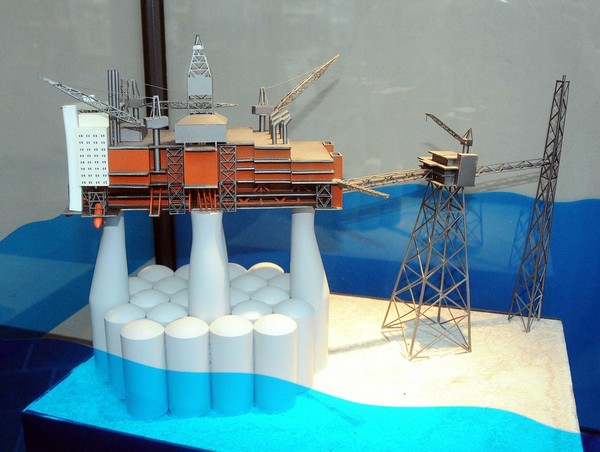 19
Defective Part – Buy Back
DEFECTIVE PART EXCLUSION BUY-BACK
"Notwithstanding the provisions of the Defective Part Clause in Section I of the attached Policy, this insurance will pay for the cost of repair or replacement of defective parts which have suffered physical loss and or physical damage during the Policy Period, but the recovery of such costs is subject to:
a) 	deductible $__________ each part, each accident or Occurrence; and
b) 	a total aggregate limit of $_____________ for all losses during the Policy Period, including the Maintenance Period; and
c) 	the provisions of the Basis of Recovery Clauses in Section I of the Policy; and
d) 	an additional premium $____________ being paid in full.
However, it is specifically understood and agreed that this endorsement will not provide recovery for cancellation charges, stand-by costs or consequential costs or expenses that would not be recoverable under the terms and conditions of the Policy in the absence of this clause."

Gjelder dette tillegget bare for fysiske skader som oppstår i Policy Period eller også i Maintenance Period?
Må gjelde også i Maintenance Period.
Inkonsistent bruk av begrepet Policy Period.
Relle hensyn.
Prises også ved forlengelse av Maintenance Period fra 12 til  f.eks.24 mnd.
20
Dekningsomfang
Ved reparasjon;
New for Old.
Transport og installasjon.
Alle andre kostnader "incurred and duly justified in repair or replacement".

Ekstra kostnader til forbedret løsning er ikke dekningsberettiget.
21
Forsikringsdekningen oppsummert
22
Når blir det samspill mellom forsikring og garanti?
Det foreligger en mangel og mangelen forårsaker en fysisk skade på kontraktsgjenstandene eller andre deler av det som er forsikret under CAR forsikringen.
Skaden ikke kun påført "the Defective Part " -  med mindre det er kjøpt tilleggsdekning for slike skader.
Mangelen/skaden er ikke unntatt fra dekning (for eksempel sveisefeil) – følgeskader er relevante.
Skaden oppstår etter levering, men innenfor Leverandørens garantiperiode og i forsikringsperioden, inklusiv maintenance perioden.
Skaden/mangelen er varslet rettidig både til forsikringsgiver og Leverandøren.
23
Samspillet
"Mangel"
Fysisk skade
"Mangel"
som
årsak
Forsikring
Garanti
24 -
Uklart årsaksbilde – bevisbyrde
Det er Leverandøren som har bevisbyrden/ tvilsrisikoen dersom han vil anføre at et avvik skyldes slitasje, småskader ved vanlig bruk, Selskapets forhold eller andre ytre begivenheter og dermed ikke er et garantikrav, jf. Kaasen (2018) s 587: 

"Garantibestemmelsens absolutte formulering fører til at han må utbedre på egen regning dersom han ikke kan påvise at skaden eller mangelen er forårsaket av slike etterfølgende forhold".

Overfor forsikringsselskapet er det i utgangpunktet Selskapet (evt. på vegne av Leverandøren) som vil ha bevisbyrden for at skaden er dekket av forsikringen. I maintenance perioden vil det si å bevise at skaden skyldes faulty design, workmanship or materials.

Kan skape et dilemma for en Leverandør – risikerer å tape både mot Selskapet og forsikringsgiver.
25
Oppgjør
Leverandøren er medforsikret:
Samme rett til dekning som Principal Assured.
Må Leverandøren akseptere Selskapets forlik med forsikringsselskapet? 
Kan få betydning for garantikrav som fremmes mot leverandøren.
Kan leverandøren melde inn skader på egenhånd?

Loss payee:
Selskapet har krav på å motta oppgjøret (FAL § 7-4 ikke preseptorisk)

Hvem må dekke egenandelen?
Den som får forsikringsutbetalingen.
Hvis både Selskapet og Leverandøren har forsikringskrav (utbedringskostnader og offshorekostnader) – trolig forholdsmessig fordeling.
26
[Speaker Notes: §7-4  (medforsikredes stilling for øvrig) (183)
Er forsikringsavtalen endret, oppsagt eller bortfalt, gjelder dette ikke i forhold til medforsikrede etter § 7-1 annet og tredje ledd, hvis ikke selskapet har varslet vedkommende særskilt om forholdet med en måneds frist. (184)
Selskapet kan ikke med bindende virkning for medforsikrede etter § 7-1 annet og tredje ledd forhandle med forsikringstakeren om forsikringsoppgjøret eller utbetale erstatning til forsikringstakeren. (185) De medforsikrede kan likevel ikke motsette seg at hele erstatningen utbetales til forsikringstakeren, når skaden er utbedret eller det er stilt betryggende sikkerhet for at erstatningen vil bli brukt til utbedring av skaden. De medforsikrede kan heller ikke motsette seg at erstatningen settes inn i bank hvor den disponeres av forsikringstakeren og medforsikrede i fellesskap.
§ 7-5. (avtalt medforsikredes stilling) (187)
Gjelder forsikringen ellers til fordel for andre enn forsikringstakeren, får § 7-3 første ledd og § 7-4 tilsvarende anvendelse når ikke annet er avtalt. (188)]
Fordeling hvis forsikringen ikke dekker alle kostnader
Særlig aktuelt ved Defective Part dekning som er beløpsbegrenset vesentlig lavere enn hele prosjektet.
Et eksempel;
Skade på en rørledning forårsaket av en mangel.
Defective Part unntaket slår inn, men Selskapet har kjøpt tilleggsdekning.
Maks dekning 200 MNOK minus egenandel 20 MNOK.
Ny rørledning koster 80 MNOK å levere for Leverandøren.
Leverandørens globalbegrensning etter art 32.2 er 50 MNOK.
Offshore- og undervannsarbeider koster 300 MNOK – Leverandøren ikke ansvarlig for disse kostnadene etter Art. 25.4.
27
[Speaker Notes: Eksempelet der noe er skadet og noe bare har en latent defect.]
Fordeling hvis forsikringen ikke dekker alle kostnader
Hvordan fordeles forsikringsoppgjøret?
Leverandøren må ha krav på det beløp som går utover globalbegrensningen (30 MNOK). Dette kan han kreve av Selskapet uavhengig av forsikring. Vil trolig være avklart før omlevering – i bestillingen.
Kan leverandøren kreve forloddsdekning av sitt krav siden han ikke er ansvarlig for offshorekostnadene? Nei.
Forholdsmessig fordeling eller kan Selskapet beholde hele beløpet?
Løses ikke av forsikringsavtalen, men ved tolkning av Kontrakten.
Har det betydning om Defective Part buy back fremgår av Kontraktens forsikringsvedlegg?

Selskapet må kunne velge at utbedringer som ikke er dekket av forsikringen utføres hvis total utbedring faller utenfor globalbegrensningen.
28
[Speaker Notes: Eksempelet der noe er skadet og noe bare har en latent defect.]
Oppsummering
Forsikringen har ingen betydning for mangelsansvaret med mindre det foreligger en fysisk skade.
Vesentlige begrensninger i forsikringene i forhold til å dekke skade på den defekte delen.
Defective part buy back er derfor viktig for Leverandøren å vurdere i forhold til sitt mulige mangels/erstatningsansvar.
Uforsikret ansvar for Leverandøren vil kunne bli omfattende hvis leveransen utgjør omfattende "Parter".
Hjelpes av ansvarsbegrensning for type kostnader og globalbegrensningen. 
CAR forsikringen bør være virksom i hele garantiperioden.
Selskapet kan være tilfredsstillende dekket under driftspolisen, men typisk større egenandel.
29
[Speaker Notes: Denne forsikringen vil kunne fremme regresskrav mot Levearndøren.]
TAKK FOR OPPMERKSOMHETEN
30